به نام خدادانشکده فنی زینب کبری (س)برنامه ریزی و توسعه اقتصادیجلسه پنجمرشته حسابداریمقطع کارشناسیمدرس: اسدبگیاسفندماه 98
مقدمه
كارل ماركس(1818-1883)  فـيلسوف، جامعه شناس، مورخ و اقتصاددان قرن  نوزدهم   ميلادي  بزرگترين  منتقد  نظام سرمايه داري است.  مكتب سوسياليسم علمي حاصل تلاش اوست. نام  كتاب  مشهور  ماركس  سرمايه  است.  ماركس اميدي به اصلاح نظام سرمايه داري نداشت و معتقد بود نظام
سرمايه داري محكوم به شكست است. ماركس  اولين كسي بود كه معايب سيستم اقتصاد آزاد را ذكر كرد. نظريه  توسعه اقتصادي ماركس در شمار  نظريه هاي  مراحل  طبقه بندي مي شود.
Dr.Lashkari
نگرش فلسفي ماركس
بخشي از فلسفه ماركسيستي كه به شناخت جامعه وتغيير و تحولات آن مي پردازد ماترياليسم تاريخي نام دارد
 روابط توليدي عبارت است از روابطي كه بين انسانها در جريان توليد مبادله و  توزيع  منابع  مادي  مانند  روابط مالكيت وخصوصيات طبقاتي يك جامعه  به  وجود  مي آيد .
 شيوه توليد عبارت از وحدت ديالكتيكي روابط توليدي و نيروهاي توليدي است.
Dr.Lashkari
هگل با ديدگاه ديالكتيكي به جهان مي نگرد و چهار اصل ديالكتيك را در مورد اصالت و تكامل ماده به صورت زير ذكر مي كند:
1. اصل اول ديالكتيك : حركت
2. اصل دوم ديالكتيك : تضاد
3. اصل سوم ديالكتيك: تأثير متقابل
4. اصل چهارم ديالكتيك:جهش
Dr.Lashkari
1. اصل اول ديالكتيك : حركت
هر ماده  به  خودي  خود  داراي حركت است و اين حركت رو به تكامل است.
هر پديده حاوي اضداد است و در هر پديده عنصري به نام تز وجود  دارد كه مي خواهد آن پديده  و  ماده  به حالت موجود باقي بماند. عنصر ديگري به نام  آنتي تز در درون آن پديده تلاش مي كند تا وضعيت موجود را تغيير دهد، نتيجه تضاد بين تز و آنتي تز، سنتز است.
2. اصل دوم ديالكتيك : تضاد
3. اصل سوم ديالكتيك: تأثير متقابل
هر كدام از عناصر درون هر پديده بر روي همديگر تأثير متقابل دارند و  همديگر  را تضعيف، تقويت يا اصلاح مي كنند.
4. اصل چهارم ديالكتيك:جهش
پس از مبارزه تز و آنتي تز  و  تأثير  متقابل آنها بر روي يكديگر، پديده موجود به پديده جديدي تبديل مي شود كه ديگر پديده قبلي نيست اين تغيير حالت را جهش مي نامند.
Dr.Lashkari
شيوه توليد در نظريه ماركس
از نظر ماركس اقتصاد زير بنا است و مهمترين عامل تغيير و تحول جوامع اقتصاد است. تمامي پديده هاي اجتماعي تحت  تأثير  اقتصاد  قرار  مي گيرد. در هر جامعه اي يك سري ابزار توليد  وجود  دارد  و   بين عوامل توليدي روابط خاصي حاكم است ابزار توليد و روابط توليدي مشخص كننده شيوه توليدي هستند.
Dr.Lashkari
نظريه توسعه اقتصادي ماركس
ماركس نظريه خود را به 5 مرحله تاريخي زير تقسيم مي كند :
1. مرحله اول : كمون اوليه
2. مرحله دوم : برده داري
3. مرحله سوم : فئوداليسم
4 . مرحله چهارم : سرمايه داري(كاپيتاليسم)
5 . مرحله پنجم: سوسياليسم
Dr.Lashkari
1. مرحله اول : كمون اوليه
جامعه سنتي كوچكي كه در آن همه انسانها كار مي كنند و از محصول به دست آمده به صورت اشتراكي استفاده مي كنند. در اين جامعه طبقه وجود ندارد ولي به  مرور  ابزار توليد  متكامل  مي  شود  و  مالكيت خصوصي در خصوص ابزار توليد ايجاد مي شود.
Dr.Lashkari
2. مرحله دوم : برده داري
در اين مرحله جامعه به دو طبقه برده و برده دار تقسيم مي شود. انسانهاي قوي انسانهاي ضعيف را استثمار مي كنند. صاحب برده مي تواند آن را بكشد، بزند، بفروشد يا آن را آزاد كند.
Dr.Lashkari
3. مرحله سوم : فئوداليسم
برده داران ديروز مالكين و فئودال هاي اين مرحله تاريخي مي شوند. بردگان ديروز  رعيت  و  دهقان امروز مي شوند. در اين مرحله فئودال ها زمين ها 
   را تصاحب كرده و بردگان را وادار به كشت و زرع مي كنند و نان بخور و نميري به آنها مي دهند و با شيوه ي متكامل تر از قبل آن ها را استثمار مي كنند.
Dr.Lashkari
4 . مرحله چهارم:سرمايه داري (كاپيتاليسم)
فئودال ها در اين مرحله صاحبان صنايع و  كارخانه ها مي شوند رعايا كارگر(پرولتر) مي شوند، دو طبقه سرمايه دار و كارگر شكل مي گيرد. سرمايه داران مالك زمين، كارخانه و ابزار توليد هستند، كارگران فاقد مالكيت ابزار توليدند و براي ادامه زندگي مجبور به كار براي سرمايه دار  مي شوند.  در اين مرحله كارگران مورد استثمار قرار مي گيرند.
Dr.Lashkari
به نظر ماركس جامعه سرمايه داري به دليل دو ويژگي ذاتي شرايط نابودي خود را فراهم مي سازد:
1. نظام سرمايه داري در درون  خود  عمدتاً  كارگران  غير ماهري را پرورش  مي  دهد كه با  حداقل  دستمزد  امرار معاش مي كنند.
 2. نفع طلبي طبقه سرمايه دار توسعه ظرفيت صنعتي را به دنبال دارد و رقابت شكننده اي را ايجاد مي كند. تضاد از  آنجا  حاصل  مي  شود  كه  قدرت خريد طبقه  كارگر  براي خريد كالاهاي توليد شده كافي نخواهد بود.
Dr.Lashkari
5 . مرحله پنجم: سوسياليسم
پس از پايان مرحله فئوداليسم  حكومت  كارگري تشكيل مي شود اين مرحله تاريخي سوسياليم  نام  دارد.  مرحله سوسياليسم داراي دو خصيصه است:
1. بي طبقه شدن جامعه هنوز  محقق  نشده  است  ولي كارگران طبقه مسلط جامعه را تشكيل مي دهند.
2. شعار اين مرحله اين است. ”هركس به  اندازه  توانش كار مي كند و به اندازه كارش دريافت مي كند.“
Dr.Lashkari
جامعه ايده آل ماركس جامعه كمونيسم
پس از تكامل جامعه سوسياليستي  جامعه  پيشرفته تري به نام كمونيسم شكل مي گيرد. در اين مرحله طبقه به طور كامل از بين مي رود شعار اين مرحله تاريخي اين است ”هركس به اندازه توانش كار مي كند و به اندازه نيازش دريافت مي كند.“
Dr.Lashkari
مدل توسعه اقتصادي كارل ماركس
مدل ماركس با توجه به شرايط تاريخي  و اجتماعي زمان او تدوين شده است اين مدل داراي فروضي است كه در قالب آن فروض نتايجي كه استخراج شده قابل تحليل است.
Dr.Lashkari
فرضيات مدل
فرضيات مدل ماركس عبارتند از:
1. دستمزد در سطح حداقل معيشت است. 
2. جامعه داراي دو طبقه كارگر و سرمايه دار است.
3. كار و سرمايه قابليت جانشيني دارند. 
4. سرمايه دار خواهان حداكثر كردن سود است.
Dr.Lashkari
متغيرهاي مدل
= C سرمايه ثابت شامل مواد اوليه، كارخانه و ماشين آلات
=V سرمايه متغير شامل مجموع دستمزد كارگران
=K سرمايه شامل سرمايه ثابت و سرمايه متغير K=C+V
=S ارزش اضافي
=P نرخ سود
=W ارزش كالاي توليدي
=S/V نرخ استثمار
=C/V تركيب ارگانيك سرمايه (نسبت سرمايه ثابت به سرمايه متغير)
Dr.Lashkari
ارزش كالاي توليدي (W) يا قيمت كالا بيشتر از سرمايه اوليه به كار گرفته شده در جريان توليد است يعني:
تفاوت اين دو ارزش يعني قيمت و سرمايه اوليه ارزش اضافي نام دارد.
Dr.Lashkari
سرمايه دار از سه روش در پيش دارد  تا  ارزش اضافي را افزايش دهد:
1. افزايش ساعت كار : اين روش بسيار محدود است.
2. كاهش دستمزد: چون دستمزد در سطح حداقل معيشت است لذا سرمايه دار نمي تواند از اين روش استفاده نمايد.
3. جايگزيني سرمايه ثابت به جاي متغير: چون كارفرما در استفاده از دو روش بالا محدوديت دارد روش سوم را بر مي گزيند و سرمايه ثابت را جانشين كارگر مي كند
Dr.Lashkari
نرخ سود سرمايه دار از فرمول زير به دست مي آيد:
Dr.Lashkari
سرمايه دار ”مرغ تخم طلايي خود را مي كشد “ يعني كارگران را اخراج مي كند و  به  جاي  آنها ماشين آلات را جايگزين  مي كند.  كه  اين  امر منتهي به كاهش سود و افزايش ذخيره بيكاران و تضاد طبقاتي در جامعه سرمايه داري شده و نظام سرمايه داري از هم مي پاشد و تبديل  به  جامعه سوسياليستي مي شود.
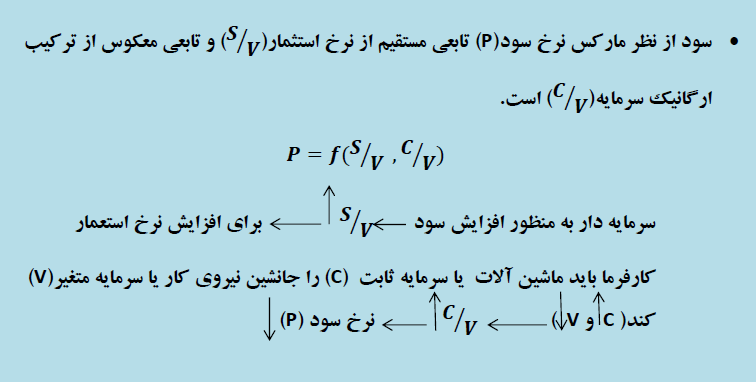 Dr.Lashkari
انتقادات وارد شده به نظريه ماركس
1. كشورهايي كه به مرحله سوسياليسم رسيدند هيچكدام از مرحله سرمايه داري عبور نكرده اند.
2.كشورهايي كه به اوج نظام سرمايه داري رسيده اند وارد مرحله سوسياليسم نشدند.
Dr.Lashkari
موفق باشیداسدبگی
Dr.Lashkari